Неделя начальных классов
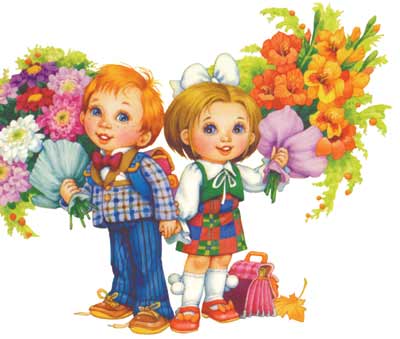 МБОУ «Якушкинская СОШ»
2014-2015 учебный год
Цели:-активизировать познавательную деятельность обучающихся;-содействовать развитию творческих способностей;-выявлять талантливых обучающихся;-формировать ответственность за порученное дело, умение работать в коллективе;-воспитывать нравственно-эстетическое отношение к миру.
Задачи:-создание условий, максимально благоприятствующих получению качественного образования каждым учеником в зависимости от его индивидуальных способностей, наклонностей, культурно-образовательных потребностей;-повышение интереса учащихся к учебной деятельности, к познанию действительности и самого себя, а также выработке самодисциплины и самоорганизации;-оценка влияния предметной недели на развитие интереса учеников к изучаемым предметам;-помощь учителям и ученикам в раскрытии своего творческого потенциала, организаторских способностей;-создание праздничной творческой атмосферы
Программа недели
Открытие недели
Первый день.
«Турнир смекалистых» среди обучающихся 
3 «я» и 4 «я» классов.
1 место – 4 «я» класс.
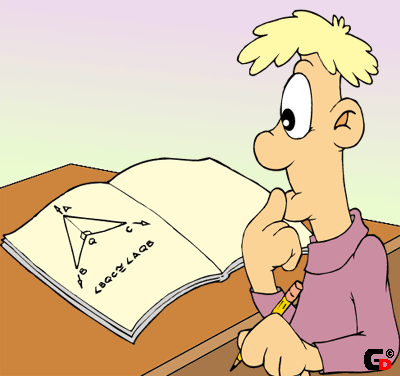 Второй день.«Театр здоровья» ( инсценировка сказок) среди обучающихся 1-4 классов МБОУ «Якушкинская СОШ».                1 место – филиалы в с.Аксумла и д. Илюткино.                2 место – Якушкино.                3 место – филиал в д.Ерепкино.
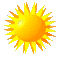 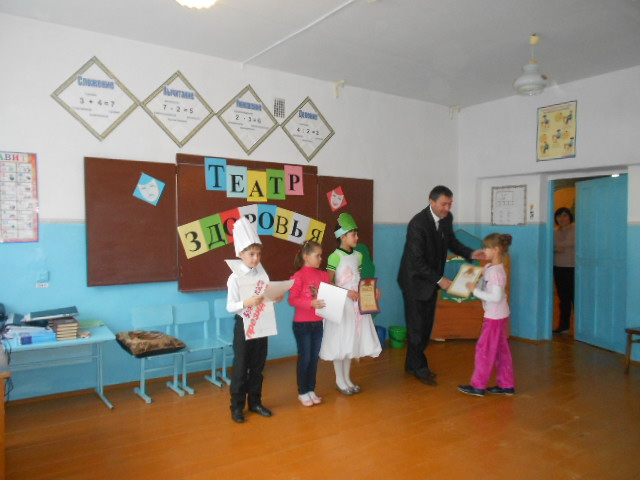 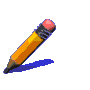 Третий день.КВН «Знатоки русского языка» среди обучающихся 3 «я» и 4 «я» классов.1 место – 4 «я» класс.
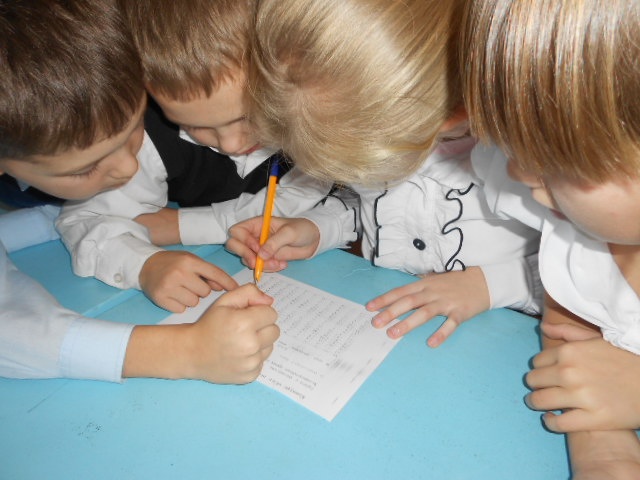 Шашечный турнир среди обучающихся 1-4 классов.Победитель среди 1-2 классов – обучающаяся 2 «я» классаИванова Виктория.Победитель среди 3-4 классов – обучающийся 3 «я» класса Кочнев Данил.
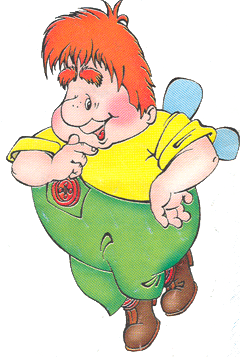 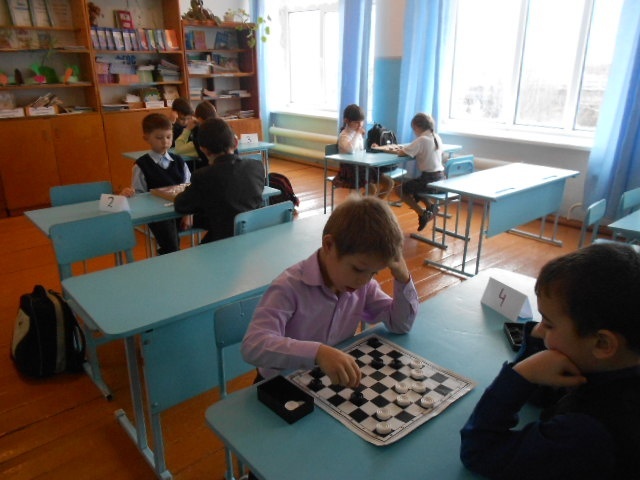 День открытых дверей
Четвёртый день был объявлен Днём открытых дверей в начальных классах. В этот день родители обучающихся начальных классов посещали уроки, а после уроков были проведены классные родительские собрания.
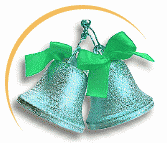 Пятый день.Игра «Поле чудес» среди 2-4 классов.Победитель – обучающийся 4 «я» класса Сандрюхин Александр.
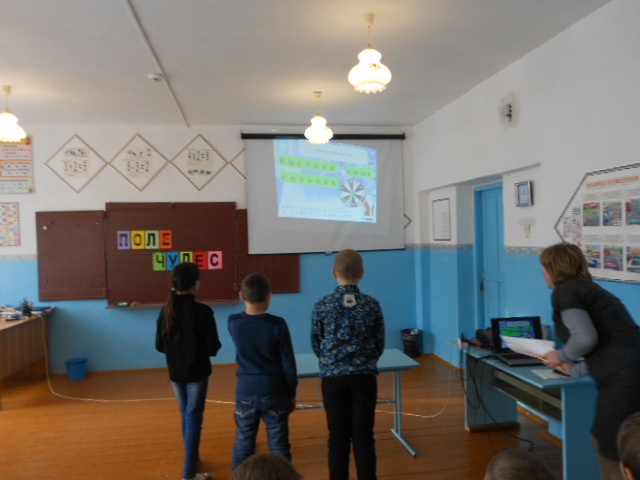 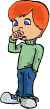 Спасибо за активное участие всем учителям начальных классов и обучающимся 1-4 классов МБОУ «Якушкинская СОШ».
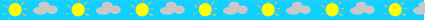 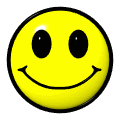